Уфк  по ульяновской области
Тема:
Обучающий семинар с представителями финансовых органов Ульяновской области и органов – учредителей по вопросу своевременного и качественного размещения информации государственными и муниципальными учреждениями на официальном сайте в сети Интернет www.bus.gov.ru, , с учетом анализа результатов мониторинговых отчетов, составленных по состоянию на 01 июля 2023 г.».
www.roskazna.ru
г. Ульяновск , август 2023 год
Уфк  по ульяновской области
Нормативная документация
»,
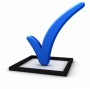 Порядок представления информации государственными (муниципальными) учреждениями, ее размещения на официальном сайте в сети «Интернет» и ведения указанного сайта
Приказ Министерства финансов Российской Федерации 
от 21.07.2011 № 86н
Информацию на сайте обязаны размещать государственные (муниципальные) учреждения всех типов (казенные, бюджетные, автономные). 
       Не размещают информацию о своей деятельности лишь органы государственной власти (местного самоуправления), а также учреждения, сведения о деятельности которых содержат государственную тайну.
Нормативная документация
»,
Уфк  по ульяновской области
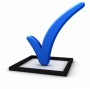 Информация о государственных (муниципальных) учреждениях
Нормативные правовые акты Российской Федерации
Постановление Правительства РФ от 26.06.2015 N 640
Информация о государственном (муниципальном) задании на оказание услуг (выполнение работ) и его исполнении
Приказ Минфина России от 17.08.2020 N 168н 
(для федеральных бюджетных и автономных учреждений)
Приказ Минфина России от 31.08.2018 N 186н 
(для государственных (муниципальных) бюджетных и автономных учреждений)
Информация о плане финансово-хозяйственной деятельности государственного (муниципального) учреждения (для автономных и бюджетных учреждений)
Приказ Минфина России от 13.12.2017 N 226н (для федеральных учреждений)
Информация об операциях с целевыми средствами (для автономных и бюджетных учреждений)
Приказ Минфина России от 14.02.2018 N 26н
Информация о показателях бюджетной сметы 
(для казенных учреждений)
Информация о результатах деятельности и об использовании имущества
Приказ Минфина России от 02.11.2021 N 171н
Постановление Правительства РФ от 26.06.2015 N 640
Сведения о проведенных в отношении учреждения контрольных мероприятиях и их результатах
Приказ Минфина России от 28.12.2010 № 191н 
Приказ Минфина России от 25.03.2011 N 33н
Информация о годовой бухгалтерской отчетности учреждения
Состав размещаемой информации
»,
Уфк  по ульяновской области
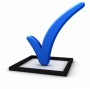 Информация о государственных (муниципальных) учреждениях
Общая информация об учреждении (РАЗДЕЛ 1)
Плановые показатели деятельности (РАЗДЕЛ 2)
Подраздел: Информация о государственном (муниципальном) задании на оказание услуг (выполнение работ) и его исполнении
Устав, в том числе внесенные в него изменения;
Свидетельство о государственной регистрации учреждения;
Решение учредителя о создании учреждения;
Решение учредителя о назначении руководителя учреждения;
Положения о филиалах, представительствах
Решения органа, осуществляющего функции и полномочия учредителя, о назначении членов наблюдательного совета автономного учреждения или досрочном прекращении их полномочий
Подраздел: Информация о показателях бюджетной сметы (для казенных учреждений)
Подраздел: Информация об операциях с целевыми средствами (для автономных и бюджетных учреждений)
Подраздел: Информация о плане ФХД государственного (муниципального) учреждения (для автономных и бюджетных учреждений)
Фактические показатели деятельности (РАЗДЕЛ 3)
Подраздел: Информация о результатах деятельности и об использовании имущества
Подраздел: Сведения о проведенных в отношении учреждения контрольных мероприятиях и их результатах
Подраздел: Информация о годовой бухгалтерской отчетности учреждения
Требования к  размещаемой информации
»,
Уфк  по ульяновской области
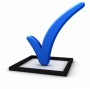 Информация о государственных (муниципальных) учреждениях
Следует обращать внимание на документы, подтверждающие подлинность заполненной информации на сайте.  Документы должны быть официальными 
в формате pdf, отсканированные с оригинала, содержащие подписи и печать организации (НЕ СЛЕДУЕТ ПРИКРЕПЛЯТЬ ДОКУМЕНТЫ В ФОРМАТЕ 
WORD, EXCEL, БЕЗ ПОДПИСЕЙ И ПЕЧАТЕЙ). Cтруктуированный файл должен соответствовать данным с приложенным прикрепленным документом.
ВАЖНО! Согласно Приказа Минфина РФ №86н  п.15. В случае принятия новых документов и (или) внесения изменений в документы, информация из которых была ранее размещена на официальном сайте, учреждение, не позднее 5 рабочих дней, следующих за днем принятия документов или внесения изменений в документы, предоставляет через официальный сайт уточненную структурированную информацию об учреждении с приложением соответствующих электронных копий документов.
Документы должен публиковать орган-учредитель :

- Если документы содержатся в федеральных информационных системах или подлежат включению в государственные и (или) муниципальные информационные системы, публикация на сайте bus.gov.ru происходит автоматически - посредством взаимодействия информационных систем.
- Вправе наделить обязанностью самим учреждениям размещать сведения на сайте bus.gov.ru.*

* Основание: отдельный правовой акт органа-учредителя, которым полномочие по размещению сведений на сайте bus.gov.ru передается учреждению. (согласно ч. 3.5 ст. 32 Закона № 7-ФЗ)
РАЗДЕЛ: ОБЩАЯ ИНФОРМАЦИЯ
»,
Уфк  по ульяновской области
Порядок размещения ОБЩЕЙ ИНФОРМАЦИИ о государственных (муниципальных) учреждениях: ИНФОРМАЦИЯ размещается на  официальном сайте ГМУ  с приложением соответствующих  электронных копий документов
 не позднее 5-и рабочих дней, следующих за днем внесения изменений в документы учреждение предоставляет  уточненную информацию (документы).
ОБЩАЯ ИНФОРМАЦИЯ: 
 - Учредительные документы:
          - Устав, в том числе внесенные в него изменения;

  Свидетельства о государственной регистрации:
          Свидетельства о государственной регистрации учреждения ф.Р5003; (ИНН ЕГРЮЛ) и т.д

      Решения учредителя о создании государственного (муниципального) учреждения
          -Решение учредителя о создании учреждения – Постановление и др.;

Решения учредителя о назначении руководителя
            -  Решение учредителя о назначении руководителя учреждения – Распоряжение о назначении;

Положения о филиалах, представительствах
Положения о филиалах – заполняется в  тех случаях, у кого есть филиалы
Решения органа, осуществляющего функции и полномочия учредителя, о назначении членов наблюдательного совета автономного учреждения или досрочном прекращении их полномочий.
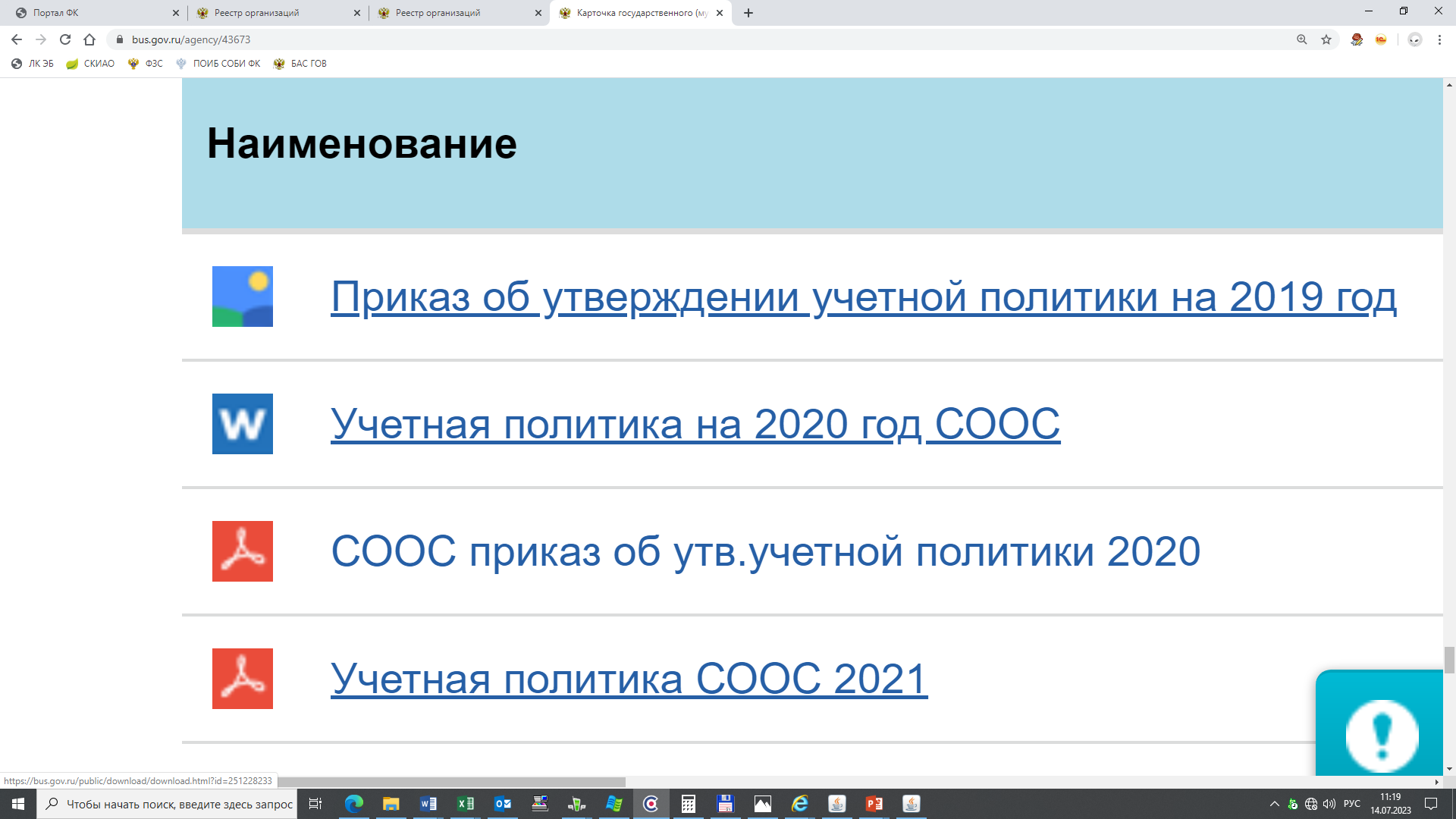 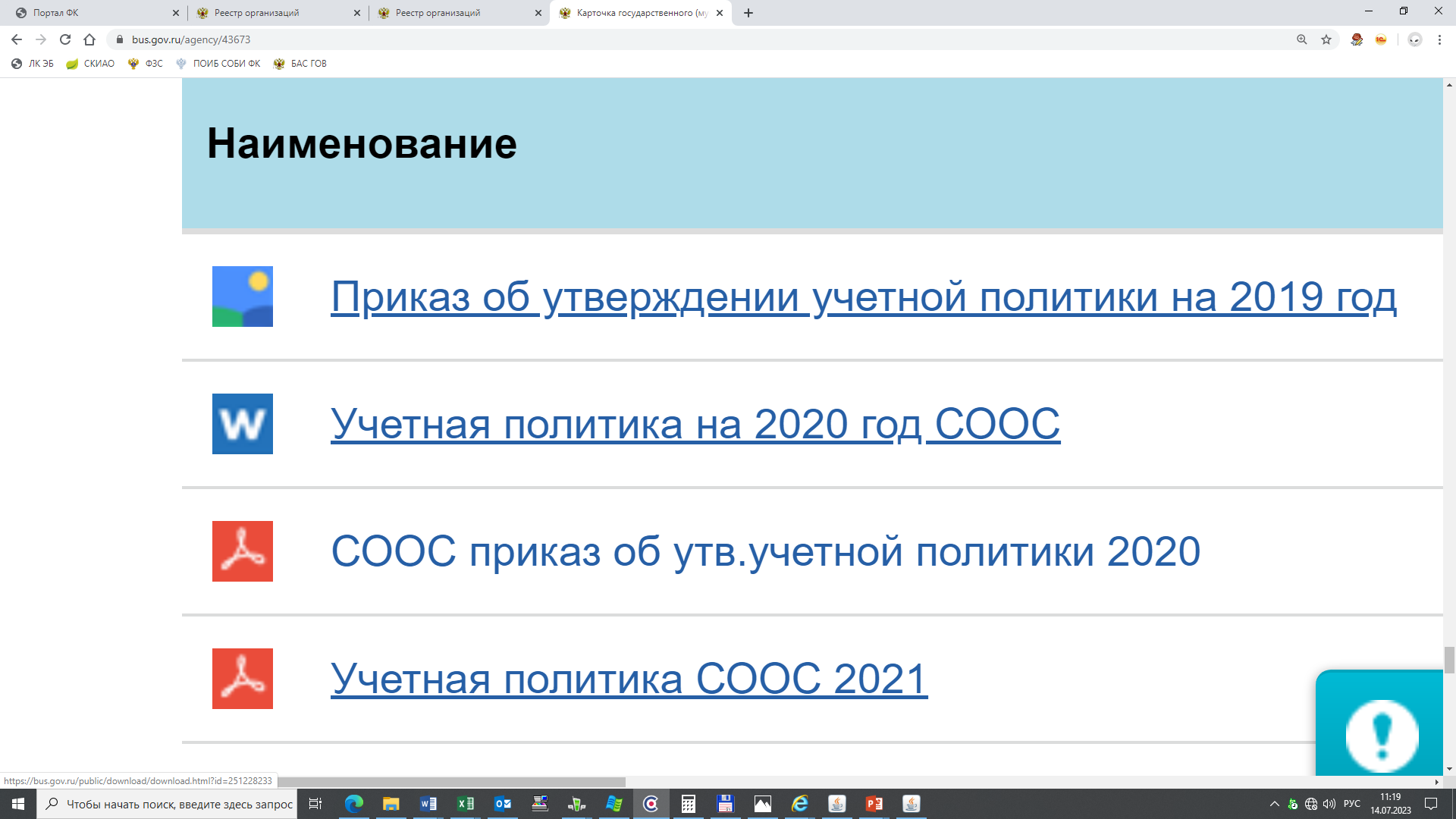 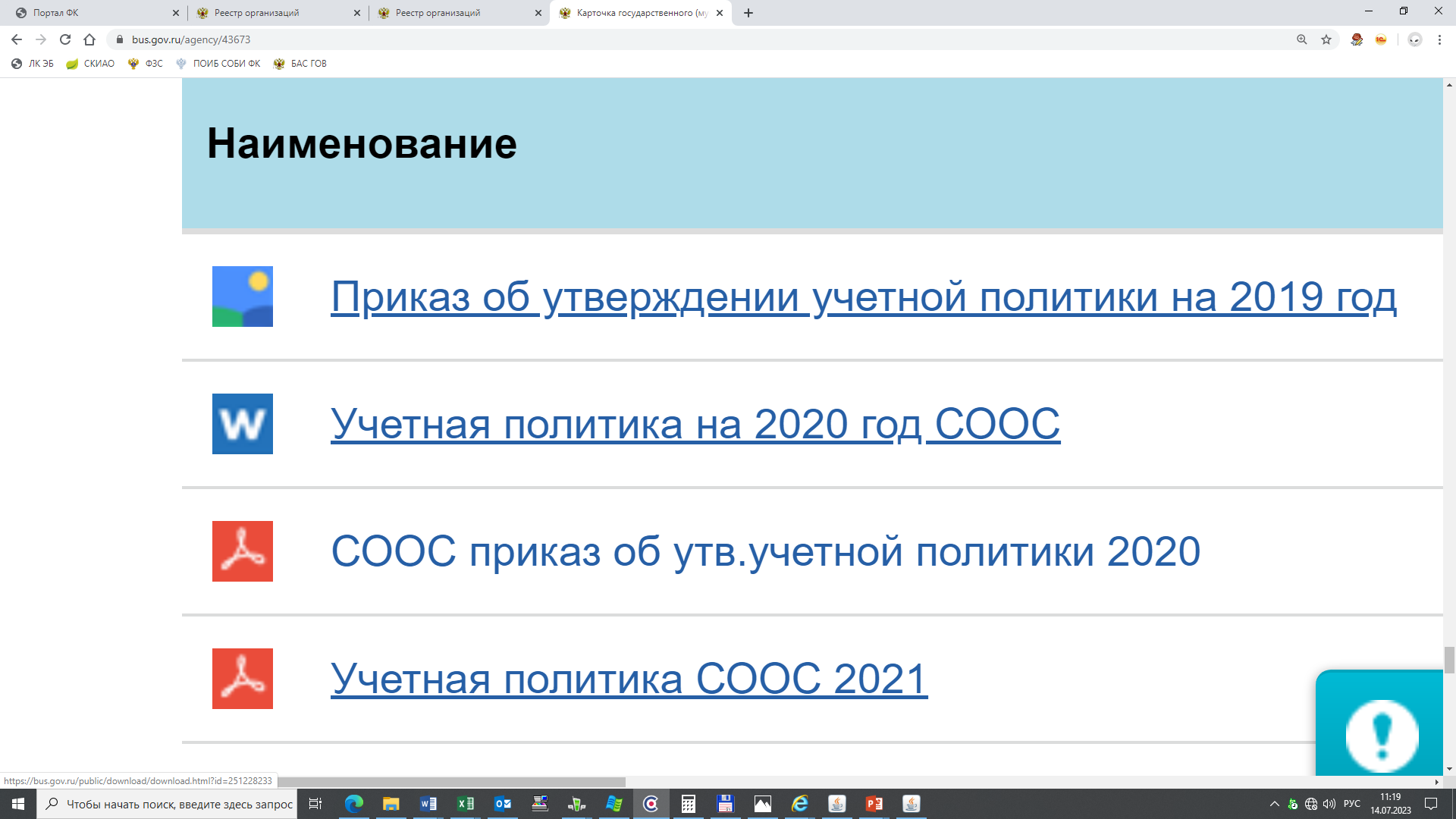 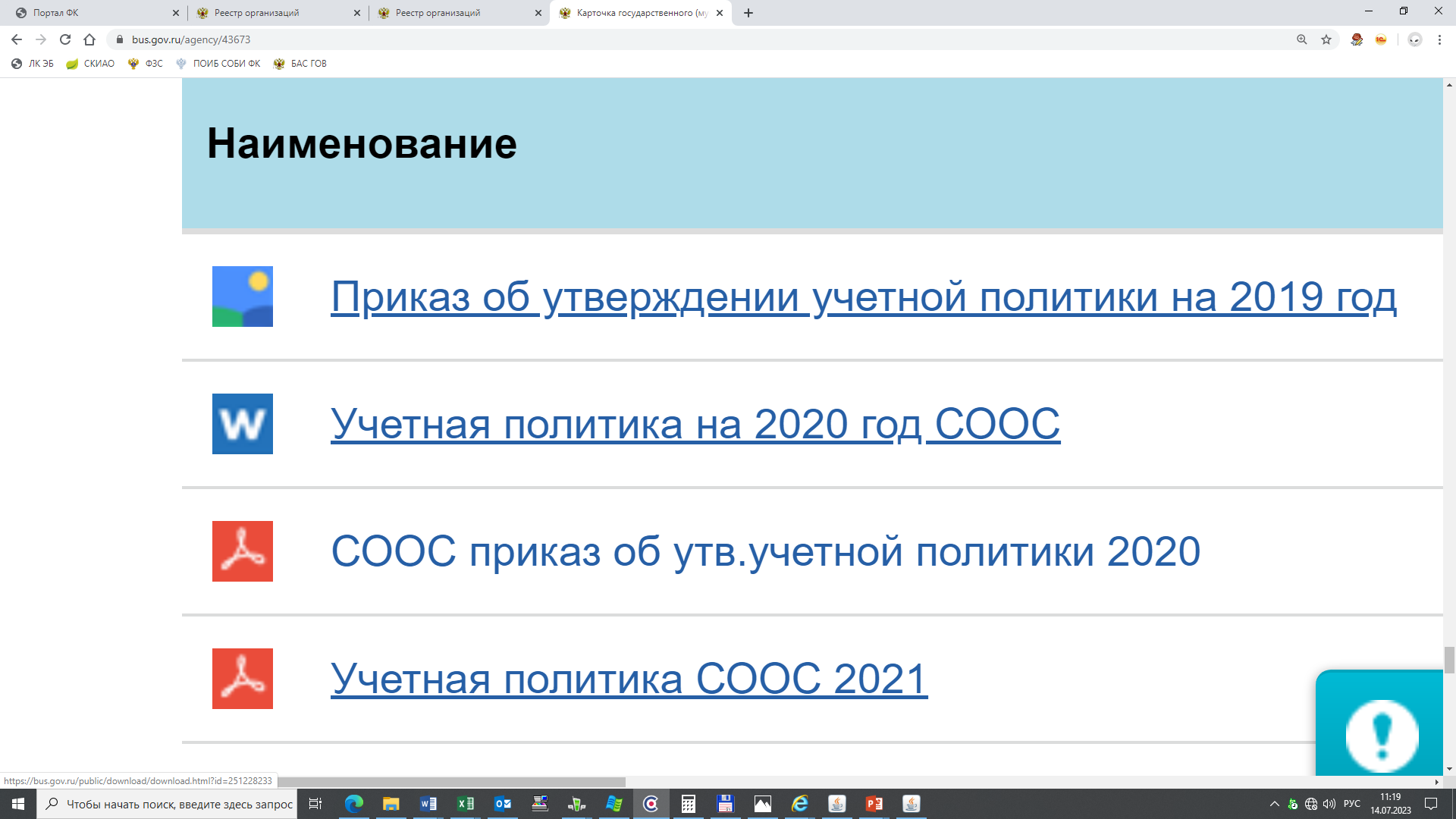 ПОДРАЗДЕЛ: Информация о государственном (муниципальном) задании на оказание услуг (выполнение работ)
»,
Уфк  по ульяновской области
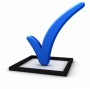 Информация о государственном (муниципальном) задании на оказание услуг (выполнение работ) и его исполнении заполняется казенными, бюджетными и автономными учреждениями и размещается за плановый период (плановые сведения)
Признак недоведения Государственного (муниципального задания) проставляется для учреждений в Личном кабинете органа-учредителя ежегодно. 
В силу п. 4 Положения № 640 и п. 7, 23 Порядка № 177н такие задания и отчеты об их выполнении формируются в государственной интегрированной информационной системе "Электронный бюджет" и включаются в реестр государственных заданий, находящийся на едином портале бюджетной системы РФ, а потом выгружаются на официальный сайт bus.gov.ru.
ПОДРАЗДЕЛ: Информация о показателях 
бюджетной сметы
Уфк  по ульяновской области
»,
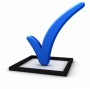 Информация о показателях бюджетной сметы заполняется казенными учреждениями и размещается за плановый период (плановые сведения).
УЧРЕЖДЕНИЙ, НЕ ЗАПОЛНИВШИХ ДАННЫЙ ПОДРАЗДЕЛ, БЫТЬ НЕ МОЖЕТ.
Информация о показателях бюджетной сметы в электронном структурированном виде и электронные копии документов на официальный сайт bus.gov.ru размещается ежегодно, несмотря на наличие показателей плановых периодов.
ПОДРАЗДЕЛ: Информация об операциях с целевыми средствами из бюджета
»,
Уфк  по ульяновской области
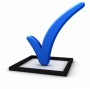 Информация об операциях с целевыми средствами из бюджета заполняется  бюджетными и автономными учреждениями и размещается за плановый период (плановые сведения)
ВАЖНО! Признак недоведения целевых средств из бюджета проставляется учредителем в момент когда учреждению непосредственно доведены целевые средства. То есть изменить признак недоведения «ДА» на «НЕТ» нужно не в начале года, а во время принятия документа . Это необходимо для того чтобы рейтинг Информации о публикации размещенной информации не был занижен.
Признак недоведения целевых средств из бюджета проставляется для учреждений в Личном кабинете органа-учредителя ежегодно. Изменение данного признака для учреждений в течение финансового года не ограничено.
закрытая часть официального сайта bus.gov.ru. ПОДРАЗДЕЛ: Информация о плане финансово-хозяйственной деятельности
»,
Уфк  по ульяновской области
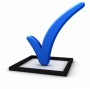 Информация о плане финансово-хозяйственной деятельности заполняется всеми без исключения бюджетными и автономными учреждениями и размещается за плановый период (плановые сведения) .
УЧРЕЖДЕНИЙ, НЕ ЗАПОЛНИВШИХ ДАННЫЙ ПОДРАЗДЕЛ, БЫТЬ НЕ МОЖЕТ.
Во исполнение Федерального закона 326-ФЗ Федеральным казначейством прекращено размещение предоставленных учреждениями сведений о планах ФХД государственных (муниципальных) учреждений и отчетах о результатах деятельности государственных (муниципальных) учреждений, предоставленных с 14.07.2022,  на едином портале бюджетной системы Российской Федерации и открытой части официального сайта bus.gov.ru.
Вместе с тем, процедура предоставления сведений на официальный сайт bus.gov.ru не изменяется. Государственные и муниципальные учреждения продолжают предоставлять сведения о планах ФХД государственных (муниципальных) учреждений и отчеты о результатах деятельности государственных (муниципальных) учреждений в соответствии с нормами Порядка 86н. 
---------------------
Совместное письмом Министерства финансов Российской Федерации № 09-07-06/94470 и Казначейства России № 07-04-05/13-23771 от 30.03.2022 предоставлены разъяснения в связи с принятием 326-ФЗ.
закрытая часть официального сайта bus.gov.ru. Подраздел: Информация о результатах деятельности об использовании имущества
»,
Уфк  по ульяновской области
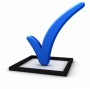 Информация о результатах деятельности об использовании имущества.размещается за предыдущий период (фактические сведения)
Начиная с отчетности за 2022 год Информация о результатах деятельности и об использовании имущества государственными и муниципальными учреждениями ПУБЛИКУЕТСЯ и РАЗМЕЩАЕТСЯ в соответствии с требованиями приказа Минфина России от 2 ноября 2022 г. № 171н. 
     Публикация и размещение информации согласно требованиям приказа Минфина России от 30 сентября 2010 г. № 114н НЕ ОСУЩЕСТВЛЯЕТСЯ. 
         Реализована возможность загрузки отчетов в xml-форматах (для тех учреждений  у кого имеется техническая возможность автоматизировано сформировать xml-документ для загрузки Отчета в Личном кабинете).
          В части учреждений субъектов Российской Федерации и муниципальных образований  планируется доработка формуляра Отчета о результатах деятельности и об использовании имущества государственными и муниципальными учреждениями по новым форматам в соответствии с требованиями приказа Минфина России от 2 ноября 2022 г. № 171н. Информация о доработке будет доведена на Официальном сайте ГМУ в разделе «Новости» сайта bus.gov.ru. 
После доработки Отчета на сайте bus.gov.ru в соответствии с требованиями приказа 171 н некорректные отчеты учреждений (например, по форме к приказу № 114 н или загруженные в неверном периоде) будут централизованно удалены нештатным способом с помощью технических специалистов сайта
         В настоящее время проводится апробация функционала по размещению указанной информации на Официальном сайте ГМУ.
ПОДРАЗДЕЛ: Информация о годовой бухгалтерской отчетности учреждения
»,
Уфк  по ульяновской области
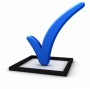 Информация о годовой бухгалтерской отчетности учреждения размещается за предыдущий период  (фактические сведения). Заполняемая «Дата утверждения» в отчетах, должна соответствовать отчетной дате на какое число формируется отчет , т.е. на 01 января 2023 года. 
Размещается учреждением ежегодно в электронном структурированном виде с приложением электронных копий документов.
Показатели отчетных форм в электронном структурированном виде и электронными копиями документов должны строго соответствовать друг другу.
Электронные копии документов прикладываются в полном составе и объеме, с заполненными реквизитами полей в соответствии с нормативными правовыми актами Российской Федерации и подписями (либо собственноручной подписи должностных (уполномоченных) лиц либо образами электронных подписей).
Информация о годовой бюджетной отчетности учреждения по форме 0503737 размещается по всем имеющимся в учете учреждения видам финансового обеспечения (деятельности).
Приложенные документы:

             для казенных учреждений: ф.0503121, 0503127, 0503130
          для бюджетных  автономных учреждений: ф.0503721, ф.0503730, ф.0503737
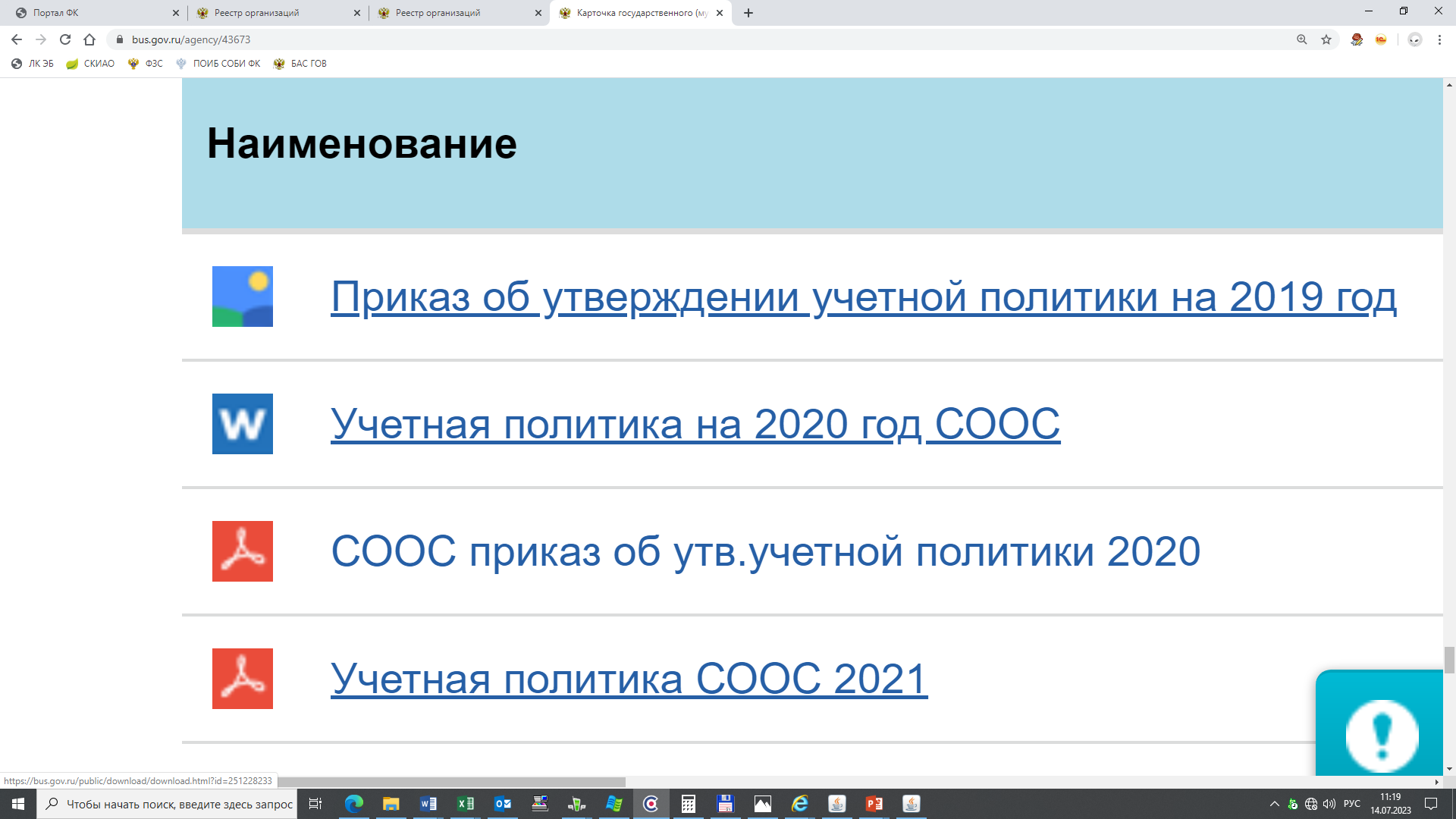 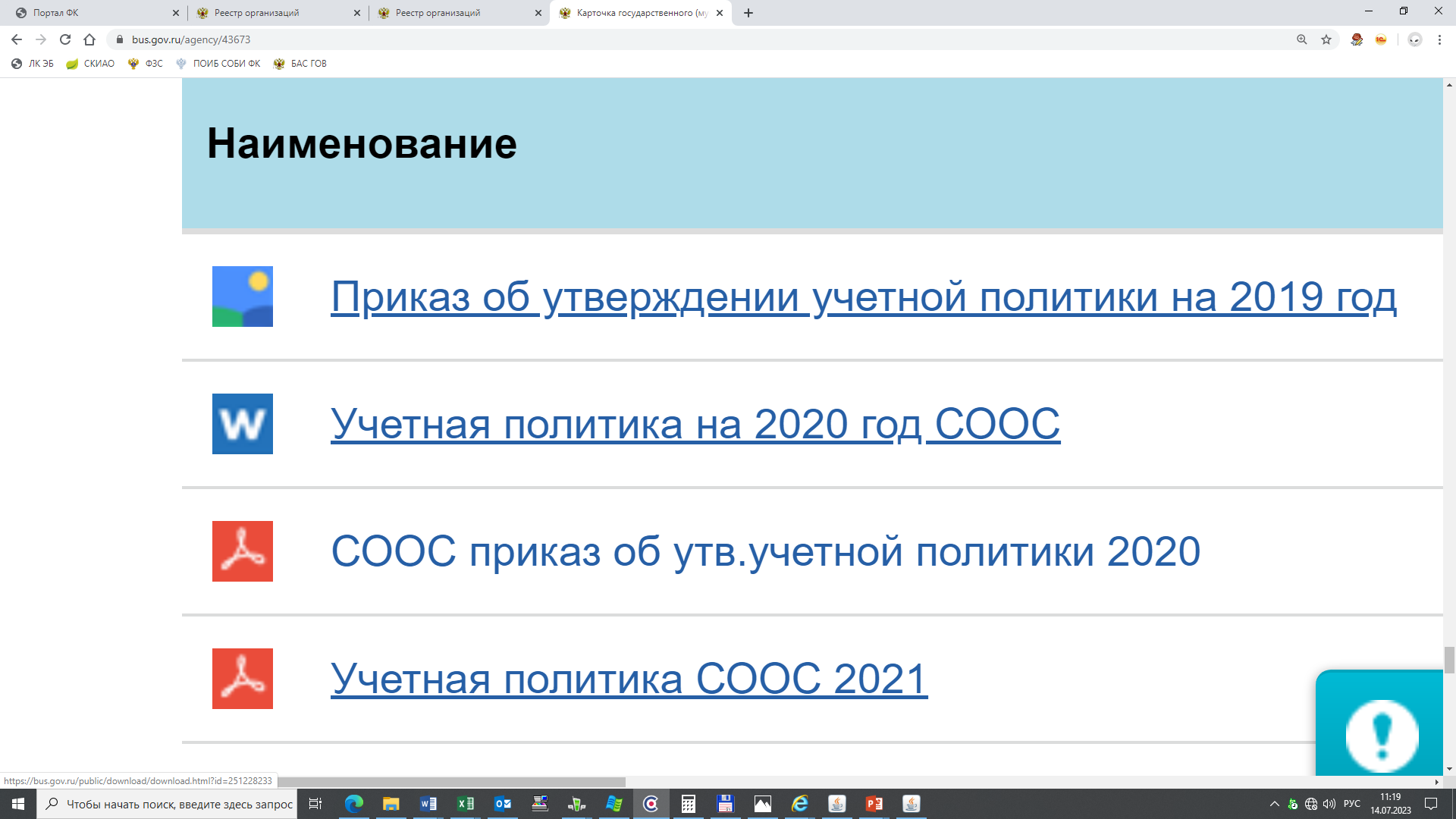 Ответственность за неразмещение сведений на официальном сайте в сети «Интернет» bus.gov.ru
Уфк  по ульяновской области
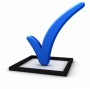 При отсутствии на сайте bus.gov.ru актуальной информации контролирующие органы могут при проверках выдавать предписание об устранении нарушения
Нарушение порядка обеспечения открытости и доступности сведений, содержащихся в документах, а также самих документов государственных учреждений путем размещения на официальном сайте в информационно-телекоммуникационной сети «Интернет» (код нарушения - 07 07 01 00 01 06)*
--------------------------------
*Классификатор нарушений (рисков), выявляемых Федеральным казначейством в ходе осуществления контроля в финансово-бюджетной сфере, утв. Казначейством России 19.12.2017
В актах органов-учредителей, которые передают полномочие по опубликованию, нередко упоминается о персональной ответственности руководителей учреждений за своевременное размещение документов
Своевременное размещение сведений на сайте bus.gov.ru может быть одним из критериев эффективности работы руководителя
За неисполнение обязанности размещения сведений на сайте bus.gov.ru руководителя учреждения (иного должностного лица) можно привлечь к ответственности, как  административной, так и дисциплинарной.
При отсутствии правового акта органа-учредителя, которым передается полномочие, привлечь руководителя учреждения к ответственности в какой-либо форме нельзя.
Ответственность за неразмещение сведений на официальном сайте в сети «Интернет» bus.gov.ru
Уфк  по ульяновской области
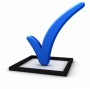 Статья 15.15.15. Нарушение порядка формирования государственного (муниципального) задания(КоАП от 30.12.2001 № 195-ФЗ).
Несвоевременное опубликование государственного (муниципального) задания
Муниципалитет закрепил в порядке формирования муниципальных заданий, что их надо публиковать на сайте bus.gov.ru. Учредитель приказом поручил это делать директору учреждения. Тот пропустил 5-дневный срок размещения документов.
Суд привлек директора к административной ответственности за нарушение порядка формирования заданий. 
Суд заменил штраф предупреждением. Суд учел, что проступок был совершен впервые и не привел к ущербу.
Примеры:
Постановление Хасынского районного суда Магаданской области от 05.04.2023 по делу № 5-58/2023.
Администрация города указала в порядке формирования муниципальных заданий, что их надо публиковать. Учредитель поручил это делать учреждению. Учреждение пропустило 5-дневный срок размещения документов. Руководителя учреждения привлекли к административной ответственности за нарушение порядка формирования задания.
Суд заменил штраф предупреждением. Суд учел, что директор совершил проступок впервые и это не привело к ущербу.
Решение Железногорского городского суда Курской области от 04.04.2022 по делу № 12-43/2022.
Уфк  по ульяновской области
Сроки представления сведений на официальном сайте в сети «Интернет» bus.gov.ru (для ТОФК)**
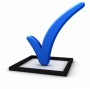 **ТОФК – информация для территориальных органов Федерального казначейства
Уфк  по ульяновской области
Ошибки при размещении информации о государственных и муниципальных учреждениях. Способы их  исправления
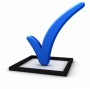 При размещении информации на официальном сайте bus.gov.ru следует учитывать ряд недопустимых ошибок, отрицательно влияющих на рейтинг учреждения, органа-учредителя и субъекта Российской Федерации
Ошибки
Методы исправления
Несоответствие типа учреждения действующей организационно-правовой форме. Например, контрольные счетные палаты, администрации сельских поселений 
относятся к типу учреждения – орган исполнительной власти, тогда как нередко встречаются случаи указания типа таких учреждений, как казенные или бюджетные.
Учреждению необходимо направить заявку в Сводный реестр ГИИС «Электронный бюджет» и скорректировать неверно указанный тип учреждения 
(необходима консультация с ТОФК).
Не соответствие признака недоведения целевых средств размещенной информации об операциях с целевыми средствами бюджета, плана финансово-хозяйственной деятельности и годовой бухгалтерской отчетности.
Органу-учредителю необходимо установить учреждению действительный признак (период) «Недоведения ГЗ» - «Да» или «Нет».
Не соответствие признака недоведения государственного (муниципального) задания (в текущем году и прошлом отчетном периоде) размещенной информации о государственном (муниципальном) задании и годовой бухгалтерской отчетности.
Органу-учредителю необходимо установит учреждению действительный признак (период) «Недоведения ГЗ» - «Да» или «Нет».
Не допустимо в разделе «Информация о Государственном (муниципальном) задании и его исполнении» размещать письма (скан-копии) о том, что Государственное (муниципальное) задание не доводится, если признак «Недоведения ГЗ» проставлен «Нет». Аналогичная ситуация касается информации о целевых средствах их бюджета.
Органу-учредителю необходимо установить учреждению признак «Недоведения ГЗ» - «Да».
Исправление проводится по средством загрузки коррекций или редактирования имеющихся данных.
Не допустимо в разделе «Информация об операциях с целевыми средствами из бюджета» размещать информацию по субсидиям на выполнение государственного (муниципального) задания. Следует размещать информацию о целевых субсидиях.
Уфк  по ульяновской области
Ошибки при размещении информации о государственных и муниципальных учреждениях. Способы их  исправления
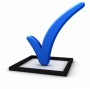 При размещении информации на официальном сайте bus.gov.ru следует учитывать ряд недопустимых ошибок, отрицательно влияющих на рейтинг учреждения, органа-учредителя и субъекта Российской Федерации
Ошибки
Методы исправления
Некорректное размещение информации по показателям годовой бухгалтерской отчетности учреждения:
дата составления годового отчета  всегда должна быть выставлена 1 января ХХХХ г.,
В Личном кабинете учреждения при заполнении структурированной информации имеется два поля «Дата» - это отчетная дата, и «Дата утверждения документа» – это дата утверждения отчета;
-задвоение показателей итоговых срок в формах бюджетной (бухгалтерской) отчетности. Данная ошибка возникает из-за внесения в структуру укрупненных кодов бюджетной классификации Российской Федерации. При размещении отчётных форм на сайте необходимо руководствоваться нормативными паровыми актам Российской Федерации по составлению отчётных форм (191н и 33Н);
-разбалансировка валюты баланса в Балансах (актив не равен пассиву);
-не соблюдаются контрольные соотношения  (например, стр. 450 не равно стр. 500)
-электронные копии документов должны содержать полные версии отчета. 
Нередко встречаются случаи размещения пустых файлов, файлов с первым (одним) листом отчета, файла с тестом «Отчет не размещается» и другие случаи.
Исправление проводится по средством загрузки коррекций отчетов (если информация загружается из внешних систем) или редактирования имеющихся данных, с приложением файлов уточняющих электронных копий документов.

Перед опубликованием отчетных форм на официальный сайт необходимо структурированную информацию выводить на просмотр (печать) и осуществлять её сверку с копиями.
Исправление проводится по средством загрузки коррекций или редактирования имеющихся данных.
Возможен вариант оформления письма в адрес Федерального казначейства об удалении из официального сайта ошибочной размещенной информации.
Не допустимо размещать документы в неверном периоде. 
Например, плановые документы на 2023 год должны быть размещены в периоде на 2023 год, фактические документы за отчетный финансовый 2022 год  - в периоде на 2022.
Уфк  по ульяновской области
Оформление заявки в службу 
технической поддержки
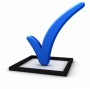 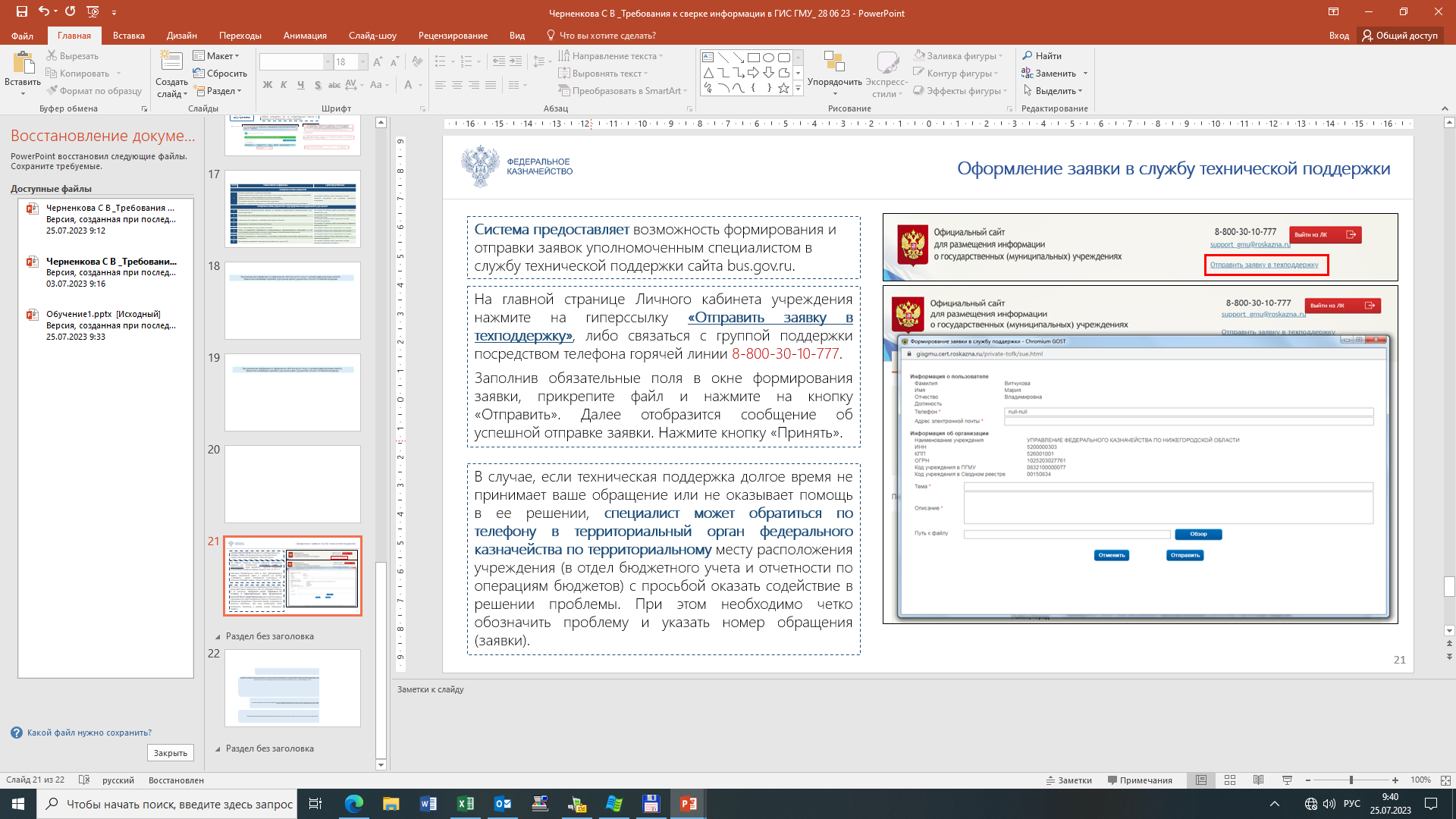 Уфк  по ульяновской области
Заключение и рекомендации
ВАЖНО!
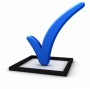 При исполнении норм законодательства об обеспечении открытости и доступности своих документов на сайте bus.gov.ru учреждениям надо прежде всего ориентироваться на правовой акт органа-учредителя о передаче соответствующих полномочий. Именно этот акт является надлежащим основанием для самостоятельного размещения информации на официальном сайте.
При размещении информации на сайте bus.gov.ru уполномоченными сотрудниками учреждения, рекомендуется привлекать специалистов финансово-экономической  или бухгалтерской служб, так как большая часть размещаемой информации состоит из финансовых показателей, тогда как непрофильные специалисты (сотрудники отделов информационных систем, службы безопасности, заведующие детских садов, заведующие складом и др.) не всегда могут в полной мере правильно разместить структурированную информацию по экономическим (бухгалтерским) показателям, и оценить риск возникающих ошибок.
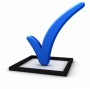 Рекомендуется ежедневно просматривать новостной блок сайта bus.gov.ru , который содержит необходимую информацию по работе с сайтом, информационные письма и нормативные документы.
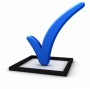 При входе в Личный кабинет учреждения необходимо обращать внимание на выпадающее сообщение. Данное сообщение может содержать информацию о неразмещенных сведениях на сайте bus.gov.ru . При наличии таких сообщений учреждению необходимо оперативно разместить информацию на сайте bus.gov.ru в соответствии требованиями Порядка № 86н.
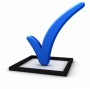 Уфк  по ульяновской области
Контактные телефоны кураторов
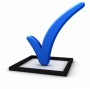 Информационные материалы совещания на тему  «Обучающий семинар c представителями финансовых органов субъектов Российской Федерации и 
органов-учредителей по субъектам Российской Федерации
 по вопросам своевременного и качественного  размещения информации государственными и муниципальными учреждениями на официальном сайте в сети «Интернет» www.bus.gov.ru, с учетом анализа результатов мониторинговых отчетов, составленных по состоянию на 01 июля 2023 г.»  будут размещены на официальном сайте ulyanovsk.roskazna.gov.ru 
В разделе:  ГИС: Официальный сайт ГМУ (bus.gov.ru)
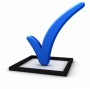 Создана группа в телеграмм канале: BUS.GOV.RU_Ульяновск_НОВОСТИ 
ссылка
https://t.me/+rWLDjpDBMN840Dgy
Спасибо за внимание!